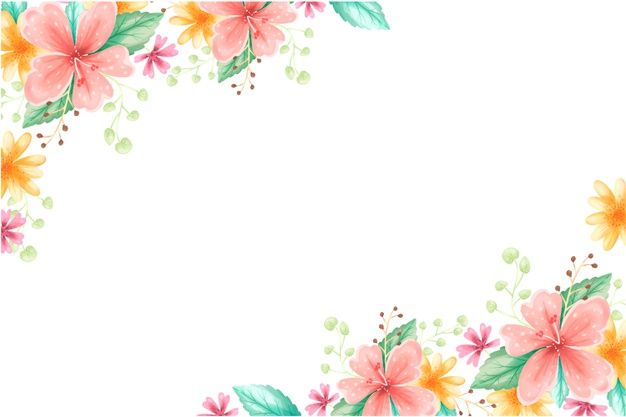 Chào mừng quý thầy cô và các em 
đến với tiết học hôm nay
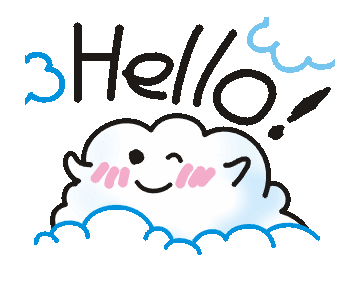 KIỂM TRA BÀI CŨ
Câu 1: Em hãy cho biết moment lực là gì?
Câu 2: Em hãy cho biết moment lực phụ thuộc vào những yếu tố nào?
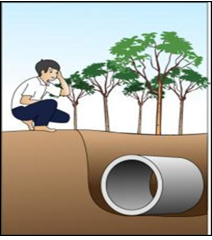 Em hãy nêu các cách làm có thể giúp bạn Hùng đưa được cống bê tông lên.
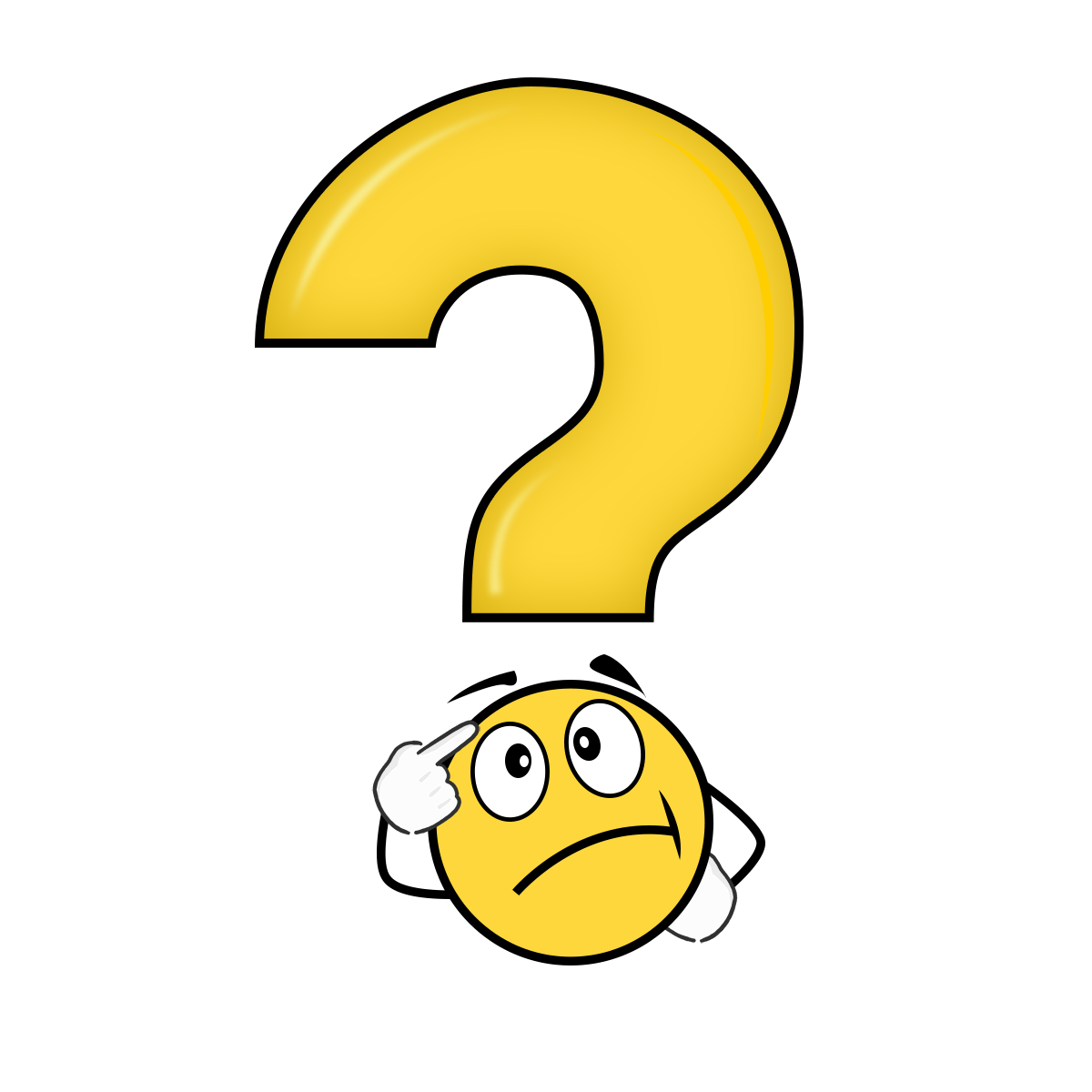 Tiết 19-Bài 19: ĐÒN BẨY VÀ ỨNG DỤNG (TIẾT 1)
1. Tác dụng của đòn bẩy
2. Các loại đòn bẩy
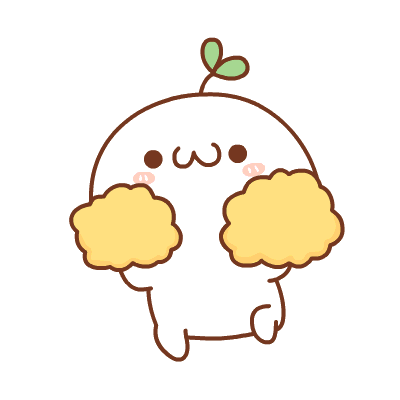 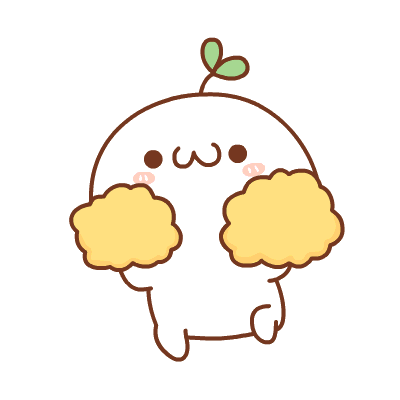 Bài 19: ĐÒN BẨY VÀ ỨNG DỤNG
Trình bày khái niệm và mô tả cấu tạo của đòn bẩy.
1. Tác dụng của đòn bẩy
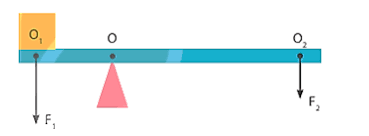 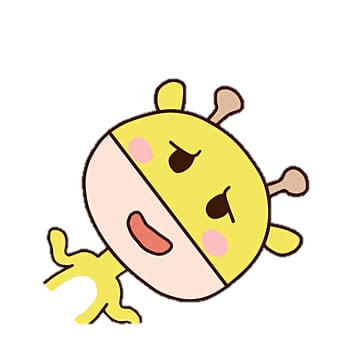 Bài 19: ĐÒN BẨY VÀ ỨNG DỤNG
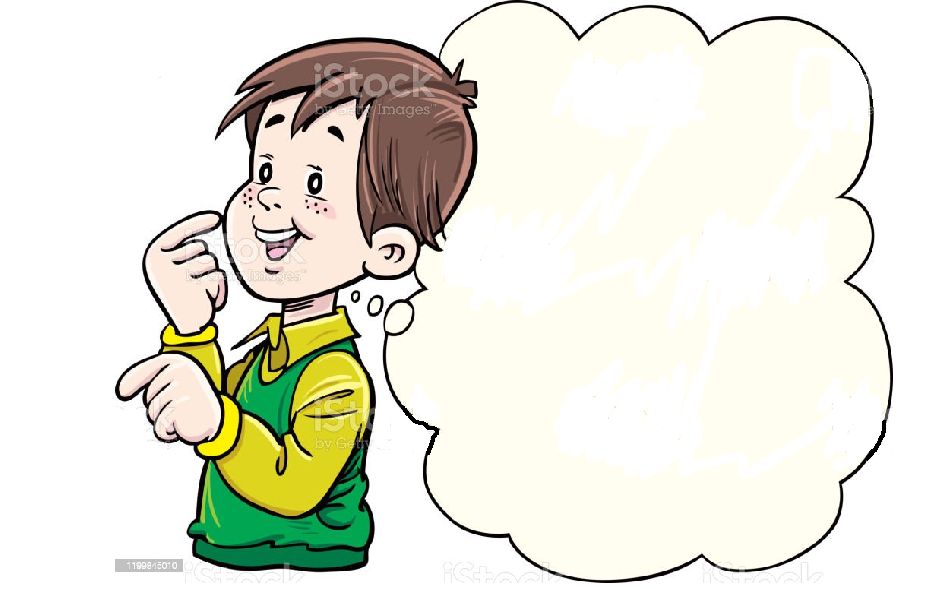 1. Tác dụng của đòn bẩy
Đòn bẩy là một trong các loại máy cơ đơn giản được sử dụng nhiều trong đời sống để biến đổi lực tác dụng lên vật theo hướng có lợi cho con người.)
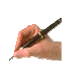 Bài 19: ĐÒN BẨY VÀ ỨNG DỤNG
Điểm tựa O là điểm nằm trên đòn bẩy mà tại đó đòn bẩy quay quanh điểm tựa này.
1. Tác dụng của đòn bẩy
Cấu tạo của đòn bẩy
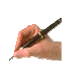 Điểm O1 là điểm chịu tác dụng trọng lượng của vật cần nâng (lực F1)
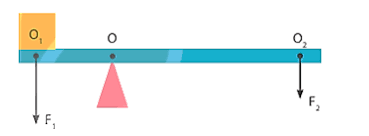 Điểm O2 là điểm chịu tác dụng lực của tay ta lên đòn bẩy (lực F2) 
Khoảng cách từ O đến O1 và O2  còn được gọi là cánh tay đòn
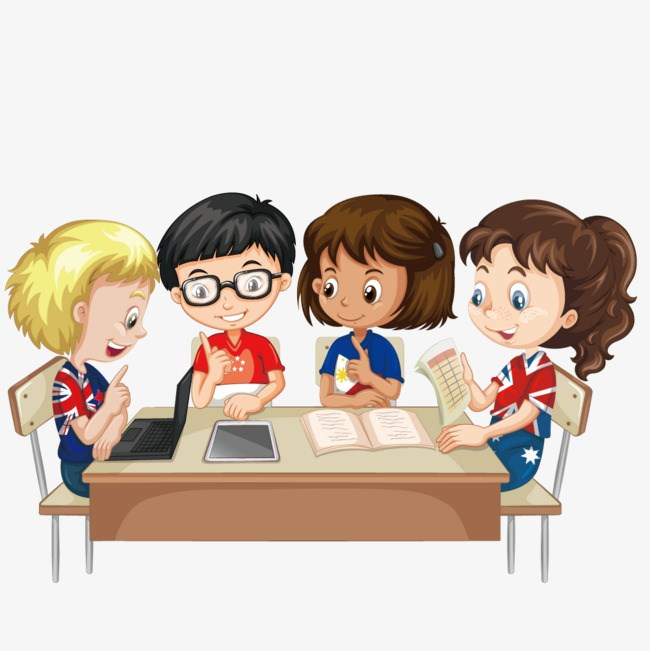 Chia lớp làm 4 nhóm: 
Nhóm 1
Nhóm 2
Nhóm 3
Nhóm 4
TEAMWORD
Quan sát thí nghiệm với đòn bẩy hình 19.1 và trả lời câu hỏi trong phiếu học tập 1
Bài 19: ĐÒN BẨY VÀ ỨNG DỤNG
1. Tác dụng của đòn bẩy
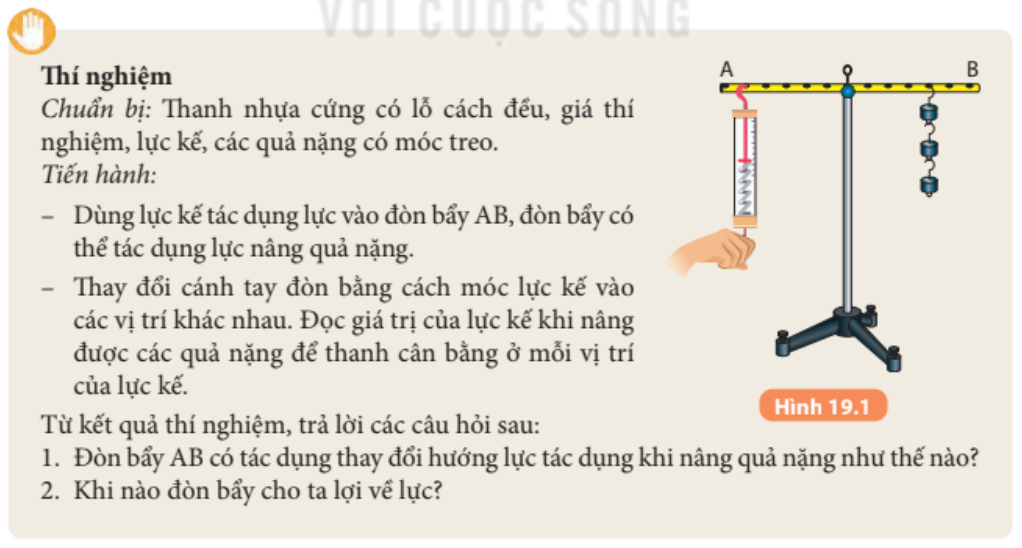 Bài 19: ĐÒN BẨY VÀ ỨNG DỤNG
1. Tác dụng của đòn bẩy
Dùng đòn bẩy ta đã thay đổi hướng của lực tác dụng theo phương hướng xuống dưới.
Khi cánh tay đòn của lực tác dụng (OO2) lớn hơn cánh tay đòn của tải (OO1)
Bài 19: ĐÒN BẨY VÀ ỨNG DỤNG
1. Tác dụng của đòn bẩy
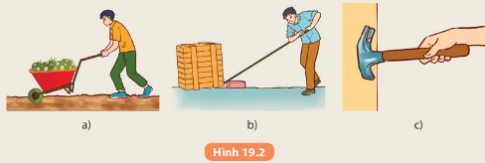 Xác định điểm tựa O nêu tác dụng thay đổi hướng của lực của các đòn bẩy trong hình sau:
Trả lời:
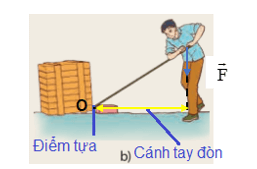 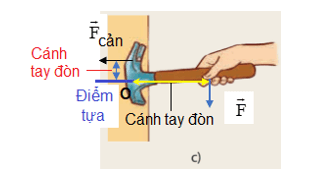 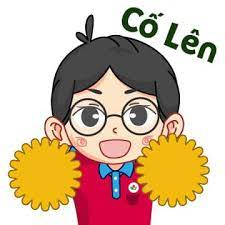 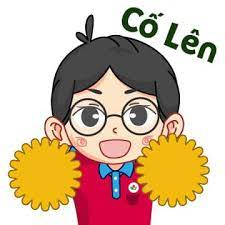 VẬN DỤNG
Học sinh vận dụng kiến thức đã học để trả lời các câu hỏi sau!
Câu hỏi 1: Chọn phát biểu sai khi nói về tác dụng của đòn bẩy?
B. Tác dụng của đòn bẩy là tăng lực kéo hoặc đẩy vật
A. Tác dụng của đòn bẩy là giảm lực kéo hoặc đẩy vật
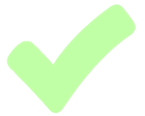 C. Đòn bẩy có tác dụng làm thay đổi hướng của lực vào vật.
D. Dùng đòn bẩy có thể được lợi về lực.
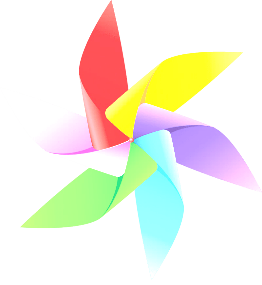 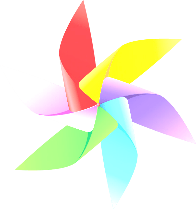 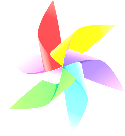 Câu hỏi 2: 
Đòn bẩy là một công cụ có thể thay đổi hướng tác dụng của lực và có thể cung cấp lợi thế về?
A. Khối lượng
B. Trọng lực
C. Thể tích
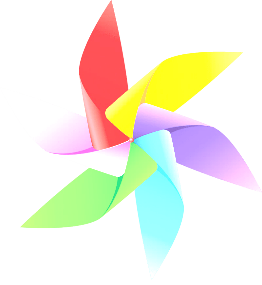 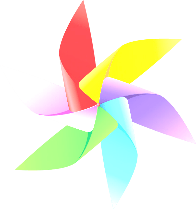 D. Lực
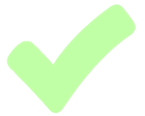 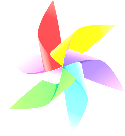 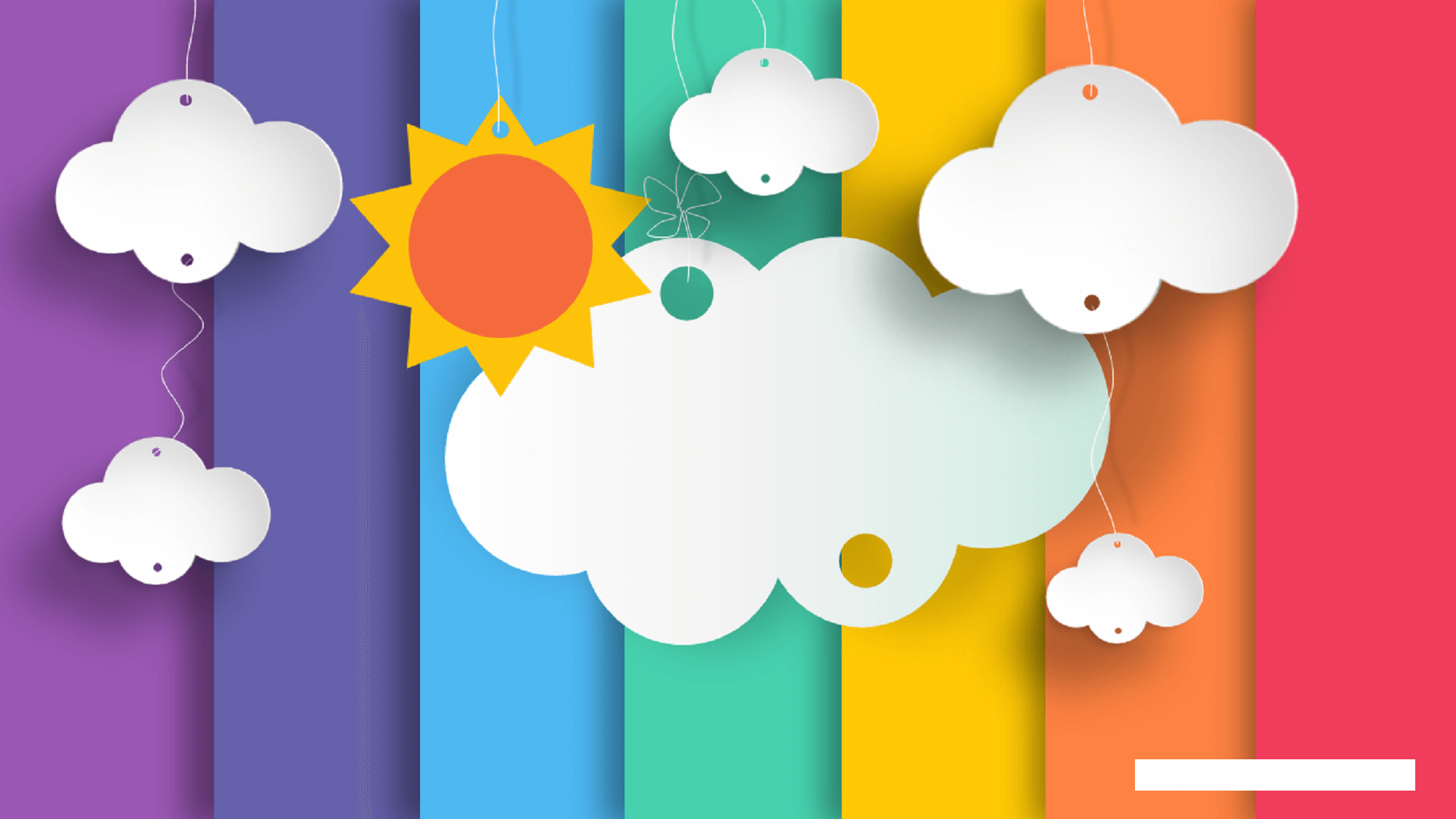 XIN CẢM ƠN CÁC THẦY CÔ VÀ CÁC EM!